Thursday 23rd March 2023
AGENDA
10:00	Introductions and welcome
10:05 	Key Updates
10:10 	Household Support Grant & Free School Meals (Prim)
10:15	School Inspection – thought-piece	
10:25	Asthma Friendly School: Smoke-Free School Gates: 		Tackling Obesity
10.45	SEYIS offer 2023/24: Holiday & Food Fund
11:00 	SATS Moderation
11:10	Schools Capital Delivery Programme
11:15	Housing concerns impacting on Children: Mould!
11:30	Inclusive & Nurturing Schools  (VRU)
11:40	Grassroutes – Behaviour Funding initiative ((EEF)
11:45	End
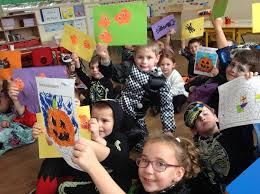 Asthma Friendly Schools Project
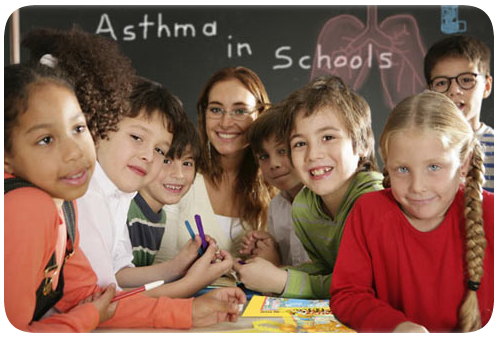 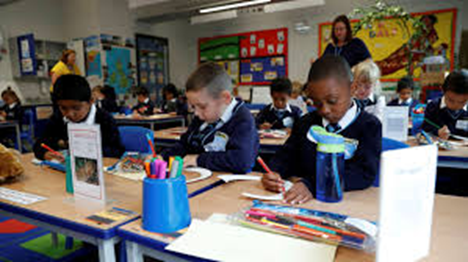 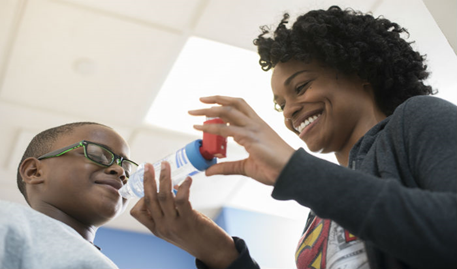 RFL Asthma Friendly Schools Team
Sammy Ndlovu-Dawika ( Camden)
Tamanna Begum (Enfield )
[Speaker Notes: The Camden Asthma Friendly Schools Initiative is a  project that supports schools provide a safe environment for CYP  with asthma.


This initiative is being delivered by Royal Free Children Community Nursing Team and CNWL School Nursing Team.]
Asthma
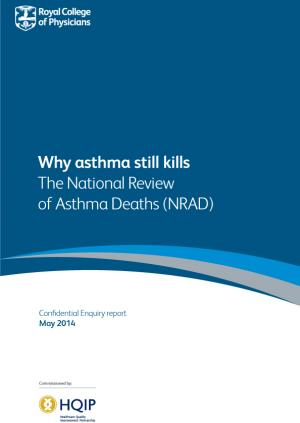 Asthma is the most common long-term medical condition in children in the UK 
Around 1 in 11 CYP have asthma
UK has one of the highest emergency admission  rates for childhood asthma in Europe = about 25 000 admissions per year. 
Worse outcomes for CYP living in deprived areas
London has had about 9-19 asthma deaths per year (2018-21)

Effects on CYP education: 
Asthma is the main contributor to missed school days 
Asthma is the commonest reason for CYP to take medication in school
Research shows that having a diagnosis of asthma is a risk factor in dropping a grade between mock and final exams
CYP often labelled as Poor Achievers linked to school absence- Research has shown that this stays with them throughout their school career.
Uncontrolled asthma can lead to a decrease in academic performance
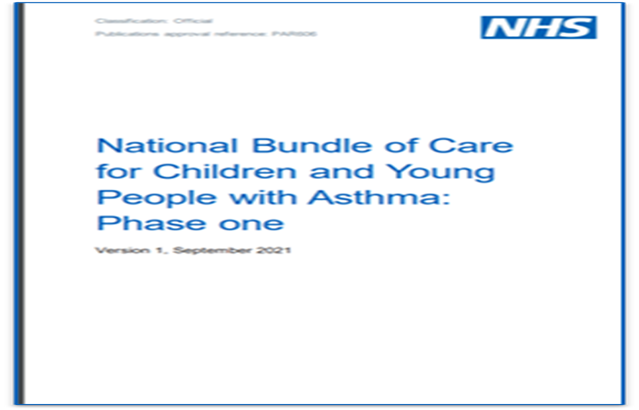 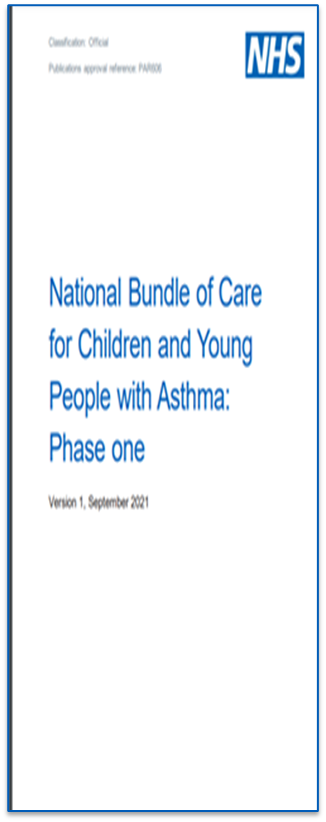 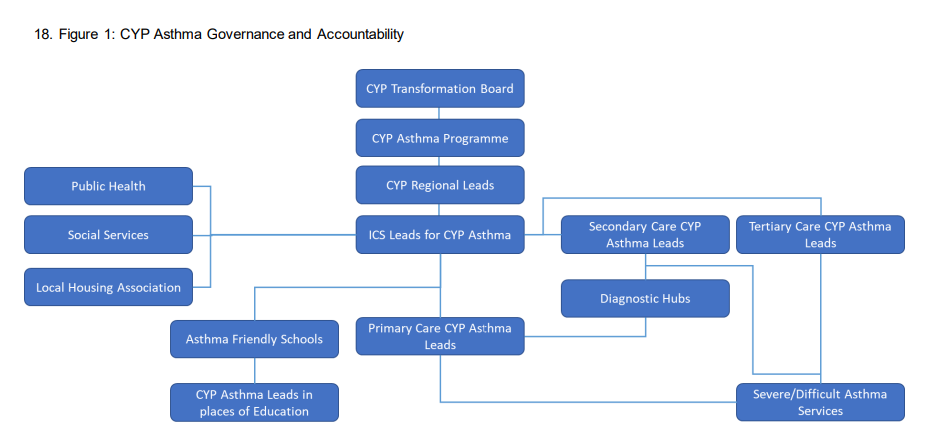 (National bundle of care for children and young people with asthma  September 2021. )
[Speaker Notes: NHS England and NHS Improvement ambition is to reduce avoidable harm to children and young people from Asthma and improve the quality of life. 
By taking a holistic approach to asthma management, involving all individuals who come in contact with CYP- same approach as safeguarding…..
AFS has been included in the National Asthma Bundle – which states that all places of education must have a CYP Asthma lead.]
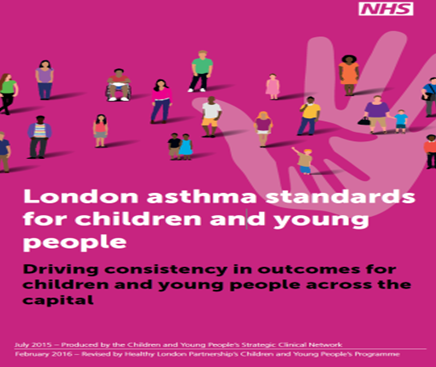 Asthma Friendly Schools Project
1. ASTHMA AWARENESS: empowering schools to support CYP  and their families to have better understanding of their asthma care.  
2. ASTHMA FRIENDLY SCHOOL ENVIRONMENT: enabling schools to manage CYP with asthma effectively. 
3. IDENTIFY CYP WITH  UNCONTROLLED ASTHMA: schools teams will monitor and liaise with Sch Nurses to support CYP struggling with their asthma

BENEFITS : 
Early identification and Intervention  
reduce number of missed school days or sch curriculum  
reduce all unscheduled health appointments 
Collaboration of  community services in asthma care

To have unified approach to asthma care across all schools
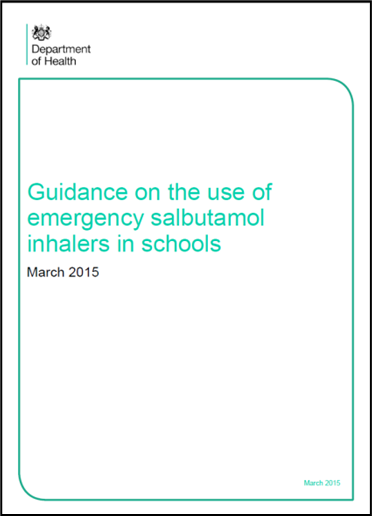 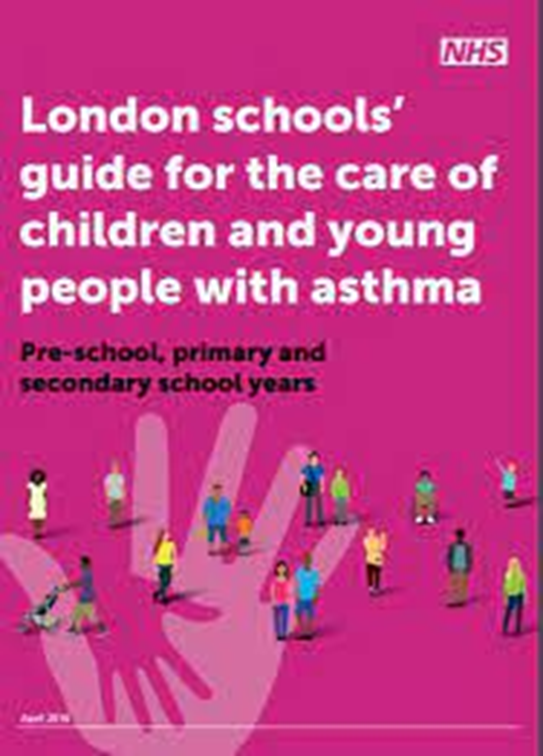 [Speaker Notes: the main aims of this initiative are:  
to develop asthma awareness: by empowering Enfield Schools to support Children, Young People and their families to have a better understanding of their asthma care. 
We are creating a safe asthma friendly environment so that schools can manage cyp  with asthma effectively
identification of all CYP with poor controlled asthma – school teams will refer these children 

the benefits of AFS on our community include: 
helping us to identify CYP with poorly controlled asthma – flag high risk asthma patients
thus allowing early intervention
so we can reduce the number of missed school days or CYP missing out on school activities
reduce the number unscheduled health appointments due to asthma 
 
have a unified approach to asthma care across all Enfield Schools

CYP spend a large proportion of their day at school. 
This project highlights the importance  that schools provide a safe environment for CYP  with asthma.
deliver a holistic approach for asthma management including a whole school approach to asthma training
ensure school systems are in place to identify and support pupils with asthma
encourage partnership working with families, schools, the NHS and the local authority
improve communication with parents
increase awareness of how to manage an asthma attack in an emergency]
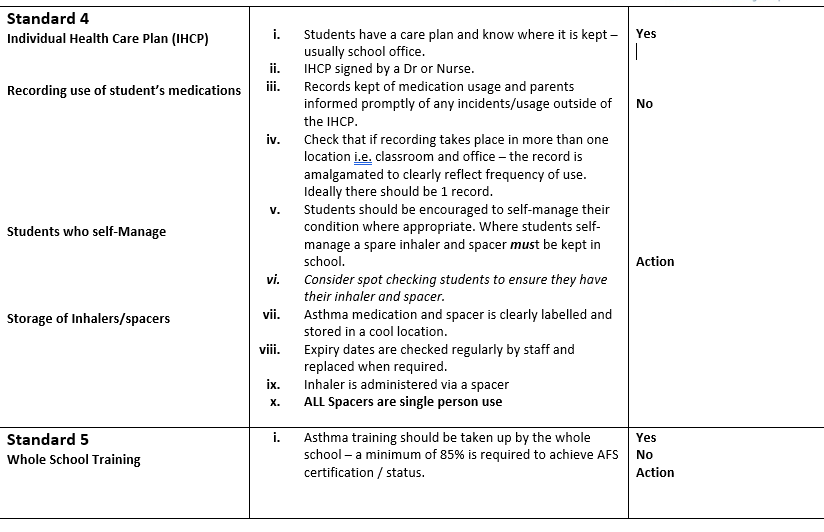 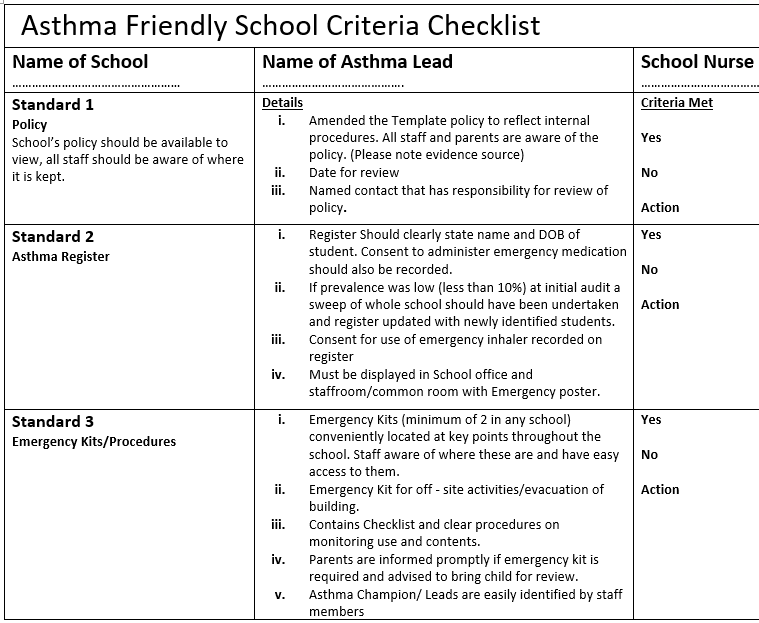 [Speaker Notes: Standard 1- Asthma lead and Asthma policy – Draft template available 
Standard 2 – Asthma register  and ensuring posters displayed – draft register available 
Standard 3 - Emergency inhaler Kit- Incentive  for Camden schools 
Standard 4- Asthma care plans, record of medication use, students who self manage, storage of inhalers/ spacers
Standard5 – Whole school training – All school staff….especially teachers]
Asthma Champions Workshops
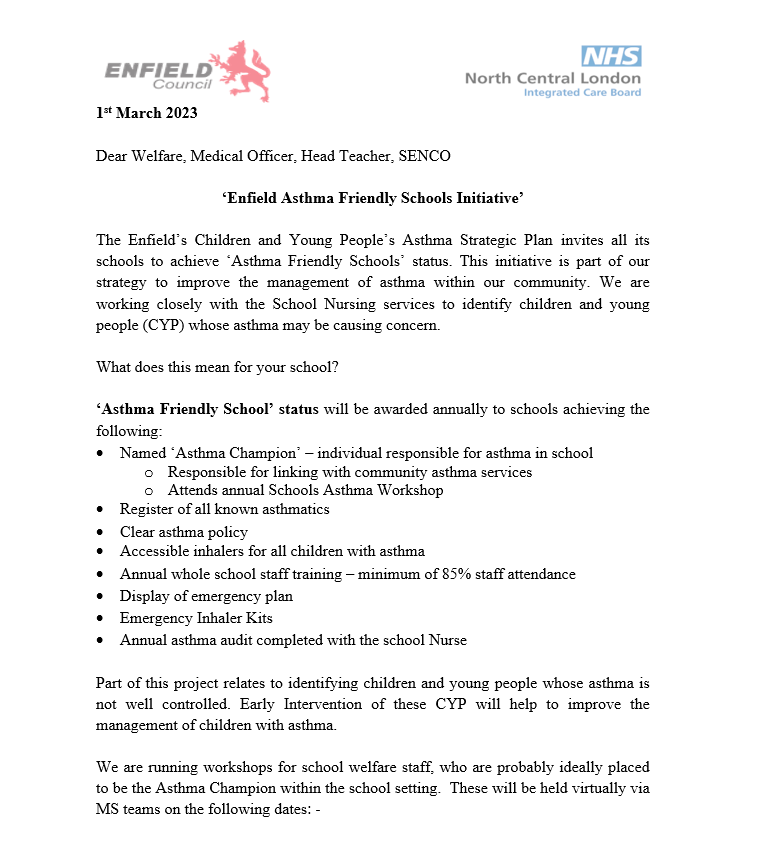 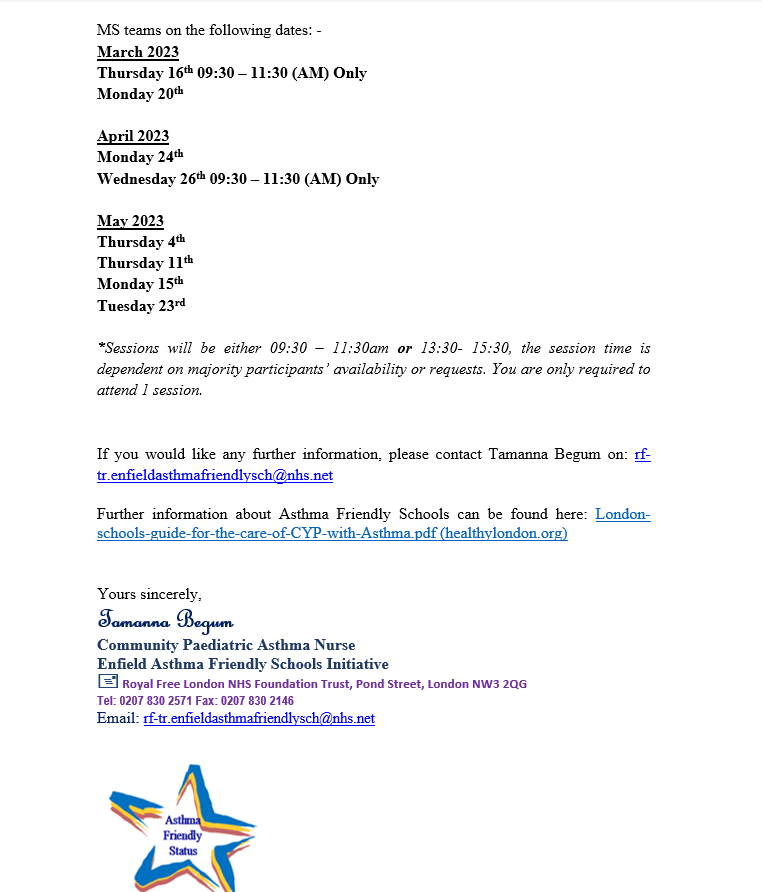 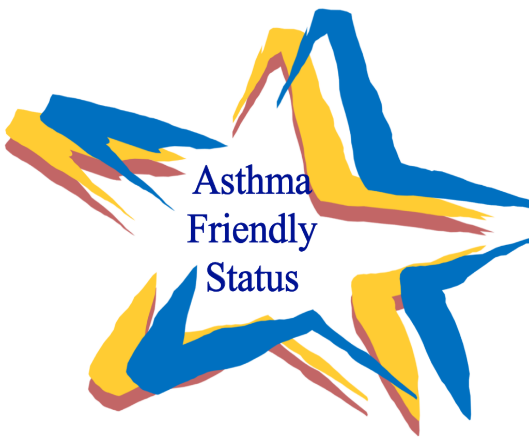 Thank You..
Please help us to improve asthma care for children and  young people
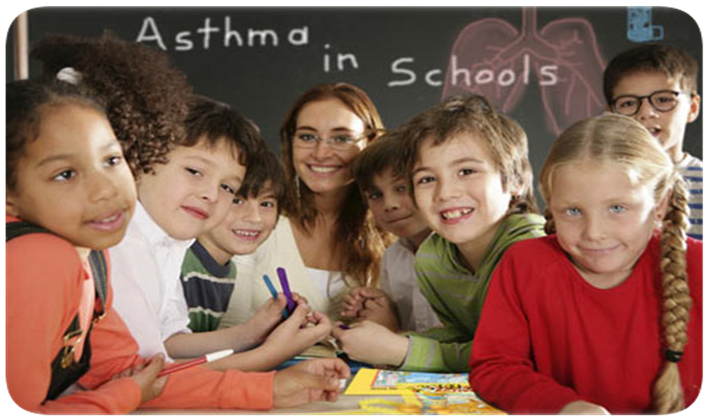 Contact: 
RFL Community Asthma/ Atopy Team

Sammy Ndlovu-Dawika 
RFL Community Asthma Lead 
Camden AFS Nurse 
rf-tr.camdenasthmafriendlysch@nhs.net

Tamanna Begum
Enfield AFS Nurse  
rf-tr.enfieldasthmafriendlysch@nhs.net
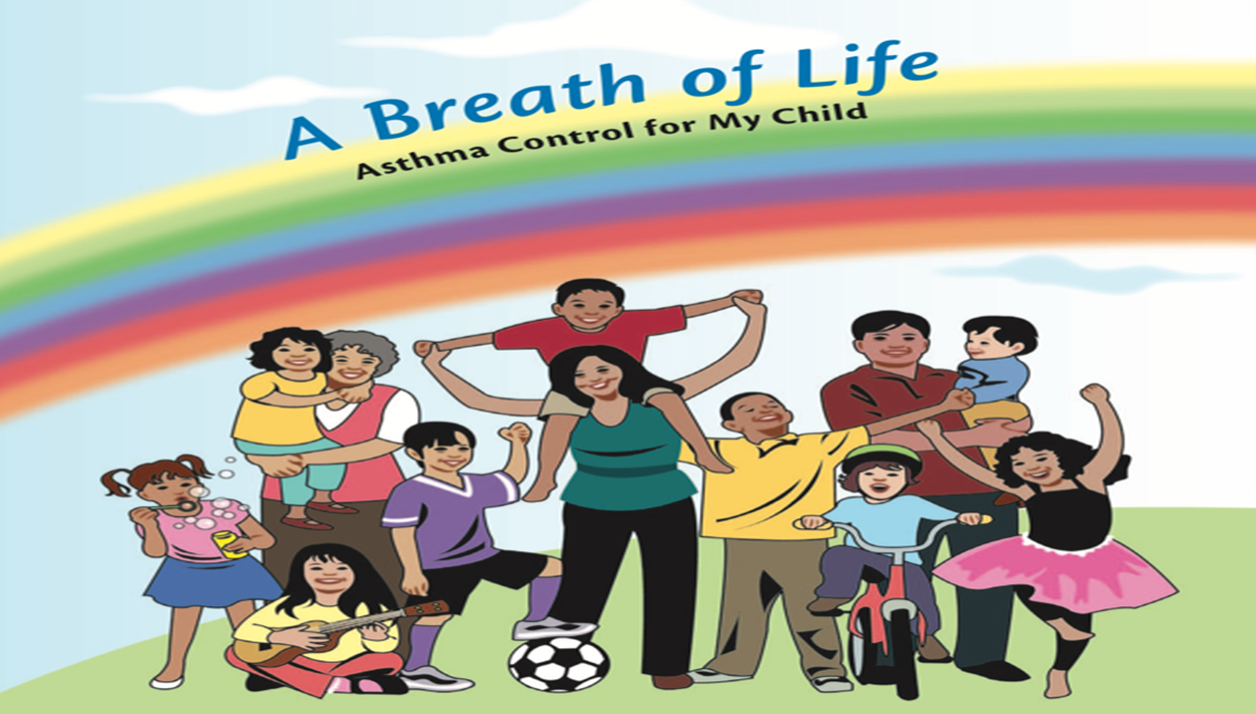 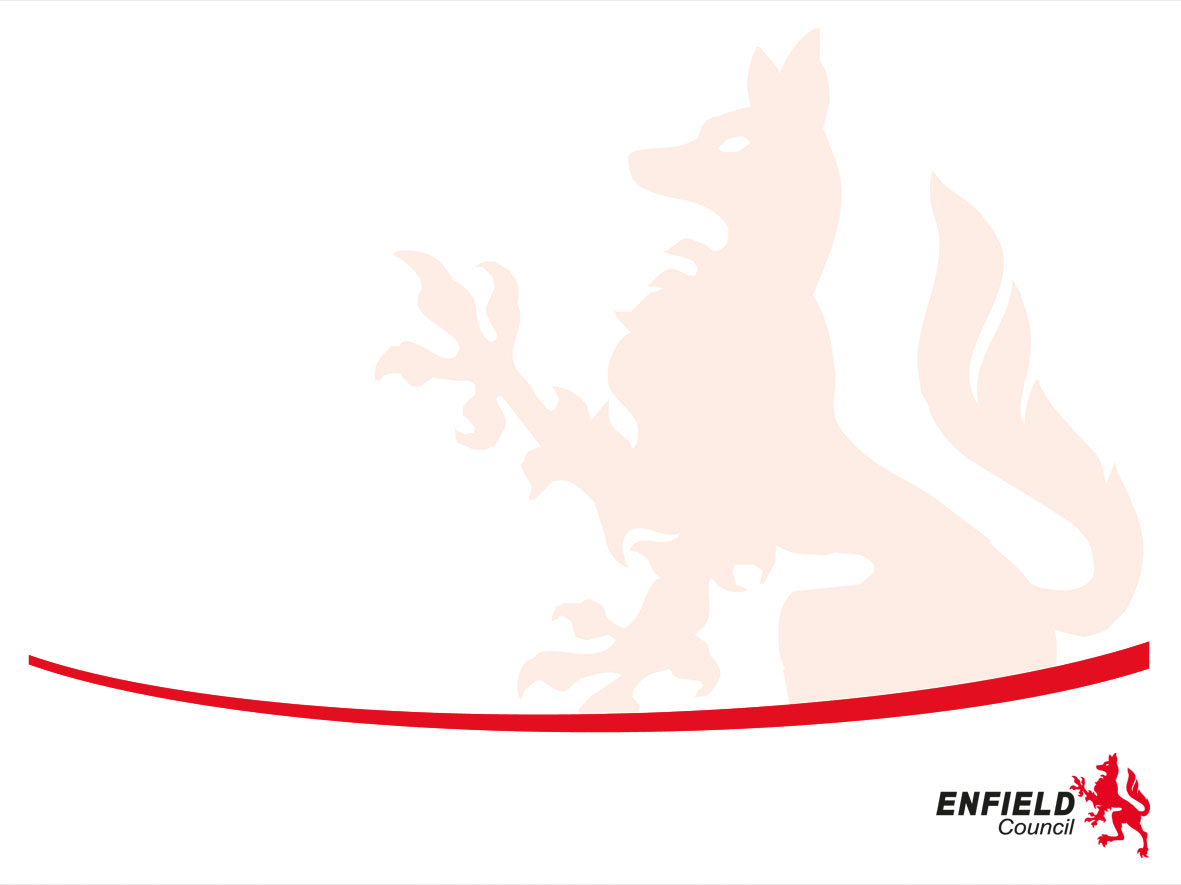 Obesity Plan
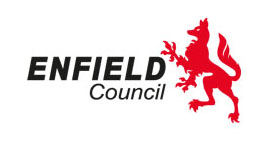 Striving for excellence
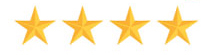 www.enfield.gov.uk
Excess weight in children: NCMP 2021/22
The 2021/22 NCMP programme found that around 1 in 4 children (25.3%) in Reception (aged 4-5 years) and around 2 in 5 children (42.2%) in Year 6 (aged 10-11 years) were overweight or living with obesity.

This means that Enfield has the 4th highest proportion of overweight and obese reception aged children in London and the 10th highest proportion of overweight and obese year 6 children in London.
BMI categories by ward
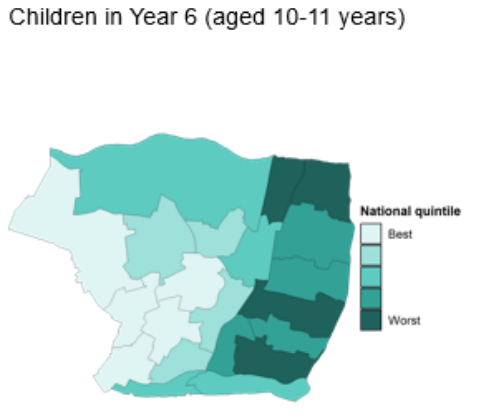 The proportion of children who are overweight and obese differs significantly across the borough with the highest levels in both reception and year 6 aged children along the East of Enfield.

The highest level of overweight (including obesity) in reception aged children is in Edmonton Green, followed by Haselbury and Lower Edmonton with the lowest levels in Bush Hill Park and Bowes.

The highest level of overweight (including obesity) in year 6 children is in Enfield Lock, followed by Jubilee and Turkey Street with the lowest levels in Grange and Southgate.
Excess weight in children in Enfield: ethnicity
In Enfield, as in the rest of England, the proportion of overweight and obese children in reception and year 6 is highest in children of a Black Caribbean, African or other Black background.

Levels of overweight and obesity is lowest in children belonging to Asian ethnic groups, particularly in those of an Indian or Chinese ethnic background.

Some of this disparity may be due to differences in body composition of children from different ethnic groups e.g. Black children are typically taller than average and height is correlated with obesity
Reducing obesity during a cost of living crisis
NCMP will continue
Increase uptake of FSM – or maintain uptake post next year
Daily Mile
Food poverty action plan
Procurement, planning, land use
Food growing, cooking skills, food pantries
Food banks 
Baby Friendly Initiative – breast feeding
Healthy Start – vitamins
Plan continued
Work with convenience stores re food offer
Advertise (for example) Jack Munroe recipes
Healthy catering commitment
Healthy Schools
Suggestions to glenn.stewart@enfield.gov.uk
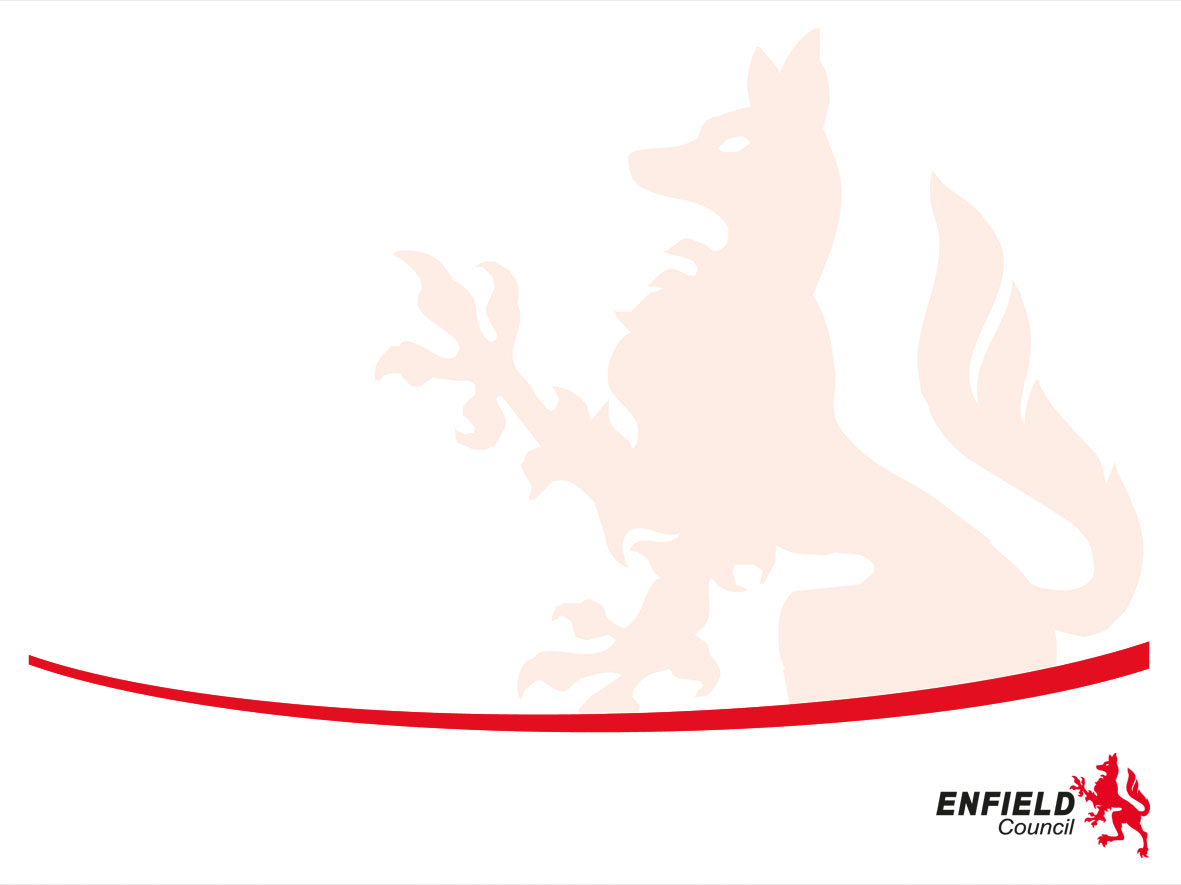 Smoke-free school gates
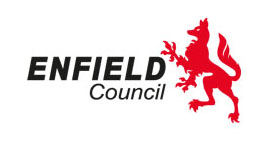 Striving for excellence
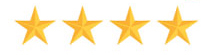 www.enfield.gov.uk
Smoke-free school gates
Smoking greatest cause of preventable death and illness in borough
Significant cause of poverty
Estimated that at least 200,000 start smoking per year by age 15
Rite of passage / start because see adults smoking
What?
Pack sent to schools
Includes what and how to
Open to suggestions
Proposal
Introduce local legislation to prohibit smoking around schools
Exploring the legal implications 
Ask for volunteers – glenn.stewart@enfield.gov.uk
2021
School and Early Years Improvement Service
Champion
of educational transformation, moral purpose, democratic mandate to ensure good outcomes, vision
Convenor 
bringing leaders together, connecting to best practice within and beyond the system, facilitating partnerships
Commissioner 
bringing the strategic picture, intelligence and data, enabling and commissioning support and development
The school improvement 
model in LBE
Working in partnership with Headteachers to

Raise attainment across all key stages to above the London average
Ensure all Enfield schools are judged by Ofsted to be at least good
Address high levels of fixed term exclusions
Address the high levels of youth violence
Effectively meet the needs of pupils with special needs including mental health needs
Effective pupil place planning
Encourage high quality pre-school, nursery and early learning across the Borough
Service Priorities
[Speaker Notes: Ofsted Preparation booklet on the Hub
Virtual curriculum health checks with SIA and Ofsted Inspector
Mental health and well being within]
Responsive to Need
Autumn term: 	Leadership and Management and Safeguarding
Spring term:	 	Curriculum which may include a short review. 
Summer term: 	Personal Development, Professional Learning and, Behaviour and Attendance.

Another focus may be agreed by the headteacher and SIA in terms 2 and 3.
[Speaker Notes: PL another corner stone]
A common, vested interest in our children
Shared measure of success
The Head of SEYIS feeds into the wider LA
Seamless interlink with our statutory responsibilities 
Access to local knowledge and intelligence with an data-led approach 
Agile & dynamic collaboration to meet the needs of the children in our borough
Champion
Convenor
Commissioner
[Speaker Notes: Public health
Climate change
SIA are available to speak to headteachers at any time, to help discuss and formulate plans  - regular SIA meetings
Support for distance learning is available from the CLC and the PL team
Holding weekly meetings with headteacher reps
Sending out updates as and when we receive them
Governor training]
Core Offer – Early Years
Core Offer – Primary
[Speaker Notes: Access to Perspective Lite to compare school data to local and regional outcomes, and training to use the tool effectively.
Providing an annually updated borough data profile.
Statutory advice and support for education, training and employment pathways for young people 14–19, in line with Raising the Participation Age. 
Level 6 Qualified CEIAG/annual review for all learners attending Enfield schools with an EHCP in years 9, 11.  Further support for learners with EHCP in post 16 school transition year (NC years 12, 13 or 14)
Annual ‘financial sense check’ of all indicative school sixth form allocations awarded by ESFA.
Invite to termly 16-19 Partnership meetings – education policy updates, enrichment and other emerging skills/career opportunities, curriculum development updates)
Annual individual school report setting out ‘Activity Survey’ (September Guarantee / destinations and NEET/Not known)
Invitation to participate in annual Enfield High Achievers event and selected group visits to HE institutions.]
Core Offer – Secondary
Traded Offer
9.5 days
Feedback on the school self-evaluation and forward plan Curriculum health check
Working with middle leaders to support and challenge the quality of curriculum (curriculum conversations)
Interviews with Governors
Interviews with pupils
Targeted Ofsted support and training for staff and Governors
Quality check of the website
Safeguarding review
6.5 days
Curriculum health checks
Targeted CPD for three identified areas
Working with 3 middle leaders to support and challenge the quality of curriculum (curriculum conversations)
Targeted learning walks
Interviews with pupils
5 days
Full day team review
Additional four SIA meetings throughout the year
Website compliance check
Many more optional extras are available to compliment our traded offer packages
Available: https://traded.enfield.gov.uk/TheHub
@EnfieldEdUK
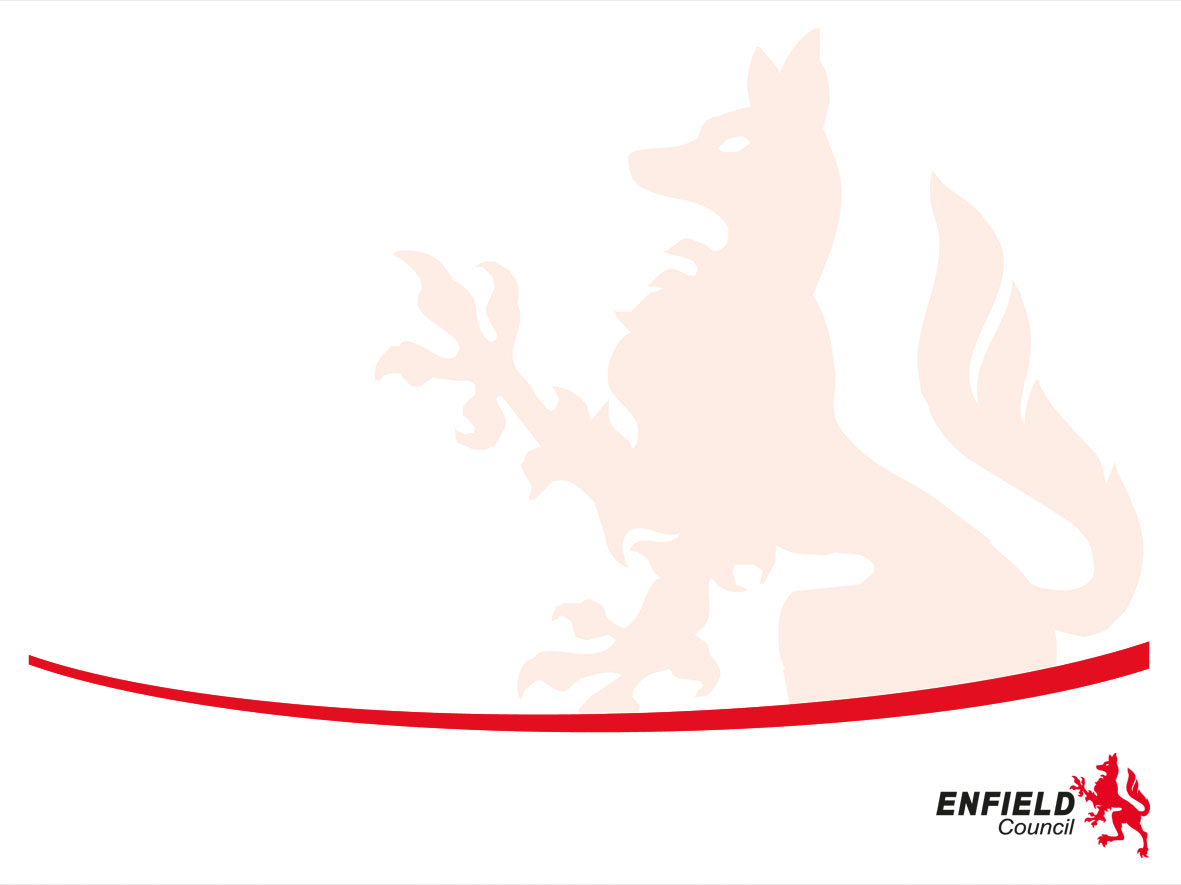 Temporary Accommodation issues affecting Children and Young People
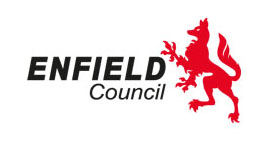 www.enfield.gov.uk
Increased use of hotel accommodation
Homelessness is currently at crisis point fuelled predominately by the collapse of available private sector properties, especially at the affordable end of the market. This impact is being felt all across London and in other parts of the country.
Homelessness pressures
December 2022
December 2021
Number of responses
52,115
53,968
5,900
Total number of households in TA
Total number of households owed a prevention or relief duty
Total number of homelessness presentations
£48.73m
4,833
4,929
5,218
£275.18
£2,087.96
W
+8%
+385
Total homelessness service net deficit for the financial year.
Total homelessness service net deficit for the financial year.
28
Total homelessness service net deficit for the financial year.
+3.6%
+1,853
+19.7%
+971
28
+3.2%
+2081
+24.3%
+380
28
65,013
67,094
24
Total number of Children in TA
Total number of Children in TA
Families in Bed and breakfast (B&B) hotels)
x
1,567
1,947
26
Total families in Bed and breakfast hotels (including shared annexes)
+184.9%
+577
Families in B&B hotels for longer than 6 weeks
889
312
22
34
TA procurement and supply
December 2021
December 2022
Number of responses
26,772
6,376
- Of which, how many are B&B (including shared annexes and commercial hotels)
- Of which, how many are PRS accommodation
Total number of TA units being used by councils
28,488
4,573
49,253
51,248
£275.18
£2,087.96
W
+4.1%
+1,995
+39.4%
+1,803
Total homelessness service net deficit for the financial year.
Total homelessness service net deficit for the financial year.
26
Total homelessness service net deficit for the financial year.
27
-6.0%
-1,716
28
662
528
-20.2%
-134
25
Total number of PRS units procured during the month for ending prevention or relief duty
+119.6%
+293
245
538
Number of TA units for which authorities have received a notice to quit
19
35
Implications for LBE
Far fewer properties to make homeless placements into, and those that are demand far higher costs
At LBE we try to Prevent homelessness as much as possible (with some success – see next slide) – but for families where this is not possible, often the only option is hotel or B&B style accommodation.
As move on options are also constrained – the placements are continuing for far longer than we would like, including past the 6 week statutory minimum. 
This is having a detrimental impact on families 
The service priority is to decrease numbers of placements, and decrease the length of stay
Taking a prevention approach
B&B reduction plan
We have implemented a comprehensive plan to reduce our use of commercial hotels and shared accommodation. The plan covers each stage of a family’s journey through the service, starting with prevention work. 
It is a key service priority to drive down hotel usage absolutely, and particularly longer-term placements. 
The short-term objectives of the B&B plan specifically are to reduce the number of households with children in commercial hotels over 6 weeks by realigning our resources to focus on rapid move on into the private rented sector or more suitable temporary accommodation.
The plan has started to reduce the length of stay in commercial hotels and is stabilising the number of placements in hotel accommodation beyond 6 weeks. We have also seen a clear reduction in the numbers of children housed beyond 6 weeks as some larger families have moved on. 

Medium term plans include the conversion of Brickfield House into a rapid assessment and resettlement hub. Longer terms plans include new forms of temporary accommodation including meanwhile housing.
Current situation
We are aware that it will take time to move on the families currently in B&B / Hotels
We are working with Children’s Services to prioritise cases and attempt to limit impact on education via moves (we are aware this is a significant problem)
We are also looking at additional support that can be provided while families are in hotels
Escalation
We are aware that issues and challenges related to hotel usage come up in schools. 
Cases can be escalated to HASurgentmoves@enfield.gov.uk
2. Damp & Mould
LBE takes damp and mould seriously, and all residents should not be living in conditions that affect their health
Following the tragic case in Rochdale, LBE is working to ensure conditions are improved across the borough – in all types and tenures of housing. 
There is a history in social housing as a sector of damp & mould issues being too often dismissed as ‘lifestyle’ and the tenants’ responsibility – this is no longer acceptable
What is mould?
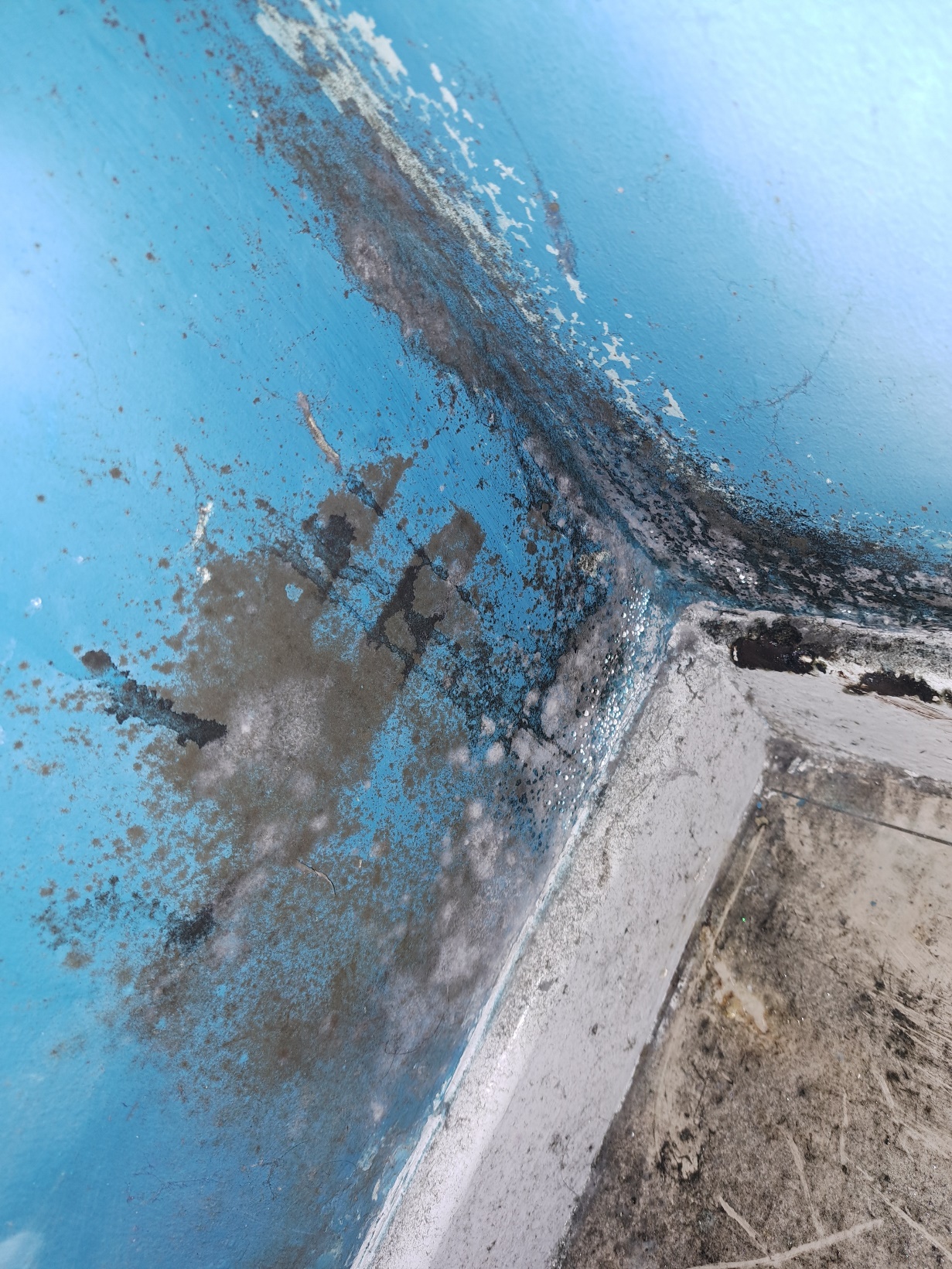 Mould is a type of fungus that grows in damp places. It looks like patches of black, white or green on walls and ceilings, and you may notice a damp smell.
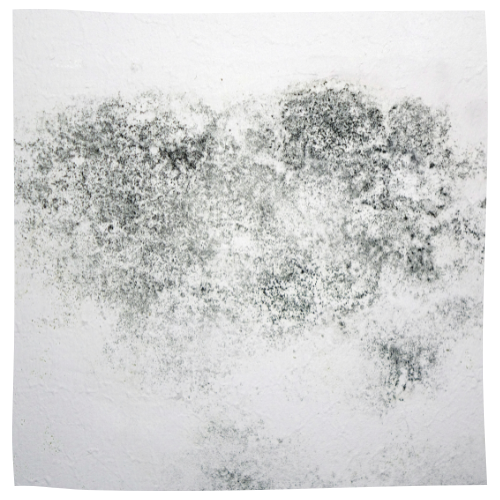 Health impact
If someone has damp and mould in their home they are more likely to have respiratory problems, respiratory infections, allergies or asthma. Damp and mould can also affect the immune system.
Some people are more sensitive than others including:
babies and children
older people
those with existing skin problems, such as atopic eczema
those with respiratory problems, such as allergies and asthma
those with a weakened immune system, such as those having chemotherapy
[Speaker Notes: It may be useful here to mention the Rochdale case – and noting such deaths are rare - and some of the different ways mould can make people ill. This is taken from the NHS website – it also includes the following:  
Moulds produce allergens (substances that can cause an allergic reaction), irritants and, sometimes, toxic substances.
Inhaling or touching mould spores may cause an allergic reaction, such as sneezing, a runny nose, red eyes and skin rash. Moulds can also cause asthma attacks.

Also worth I think specifying that damp cold conditions themselves can impact on breathing without mould spores ?

Worth noting that we need to bear in mind these sensitivities when dealing with D&M]
What causes Damp & Mould?
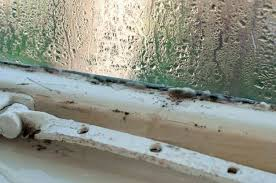 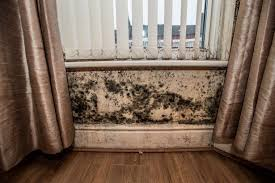 Damp caused by condensation –  context
Work with the resident to resolve the issue – ensure any mould growth is treated.
The cost of living crisis is making it hard for everyone to do things like put the heating on that keeps condensation at bay. Make links to organisations like CAB where relevant
Be aware of vulnerabilities and how some residents may struggle to manage condensation.
We do give out sympathetic advice about how to limit condensation (we are producing a leaflet)
We don’t brush off the issue as a result of ‘lifestyle’
What are we doing? 1
The Housing Ombudsman’s 2021 report sets out key recommendations which we are taking up.  The LG ombudsman is also working on a similar basis and looking more closely at D&M cases. 
A key one is for the sector to shift focus from blaming many cases of D&M on tenant lifestyle, to working with the tenant to address conditions and properly investigating all issues raised.
We are already making this move at LBE and have a new policy on assessing and handling D&M repairs in Council Housing
What are we doing ? 2
Using existing repairs data to identify hotspots and conduct door to door investigations of D&M
Commissioning stock condition surveys focused on D&M
Looking at adding a specific additional data module to help us predict where there might be D&M in council homes
Overhauling how D&M complaints are dealt with in Temporary Accommodation – a key risk area
The Damp & Mould Taskforce
We have formed a multidisciplinary task force to address damp and mould issues across all tenures – working towards taking a ‘one council approach’ to the issue.
The task force includes EHOs, Public Health, Building safety and Asset Management, ERD, Housing Management and managers of TA / HGL / PSL / EL stock
It is currently meeting twice weekly to co-ordinate across issues like policy change, communications, staff training and responding to requests we have had from government and the Regulator for Social Housing for information and formulating a full D&M strategy.
Reporting issues
We are aware the health impacts of living with D&M are being picked up in schools
We would like to ensure these issues are raised with the D&M taskforce directly – for the rest of this academic year issues can be raised directly with Eloise.shepherd@enfield.gov.uk (a generic email will be set up going into 2023/24)
www.enfield.gov.uk/condensation
Thursday 23rd March 2023